Занятие по внеурочной деятельности «Грамотный читатель»3 класс
Подготовила: учитель начальных классов
Рудайте Рута Видо
Добрый день, добрый час! Как я рада видеть вас.Друг на друга посмотрели И тихонечко все сели.
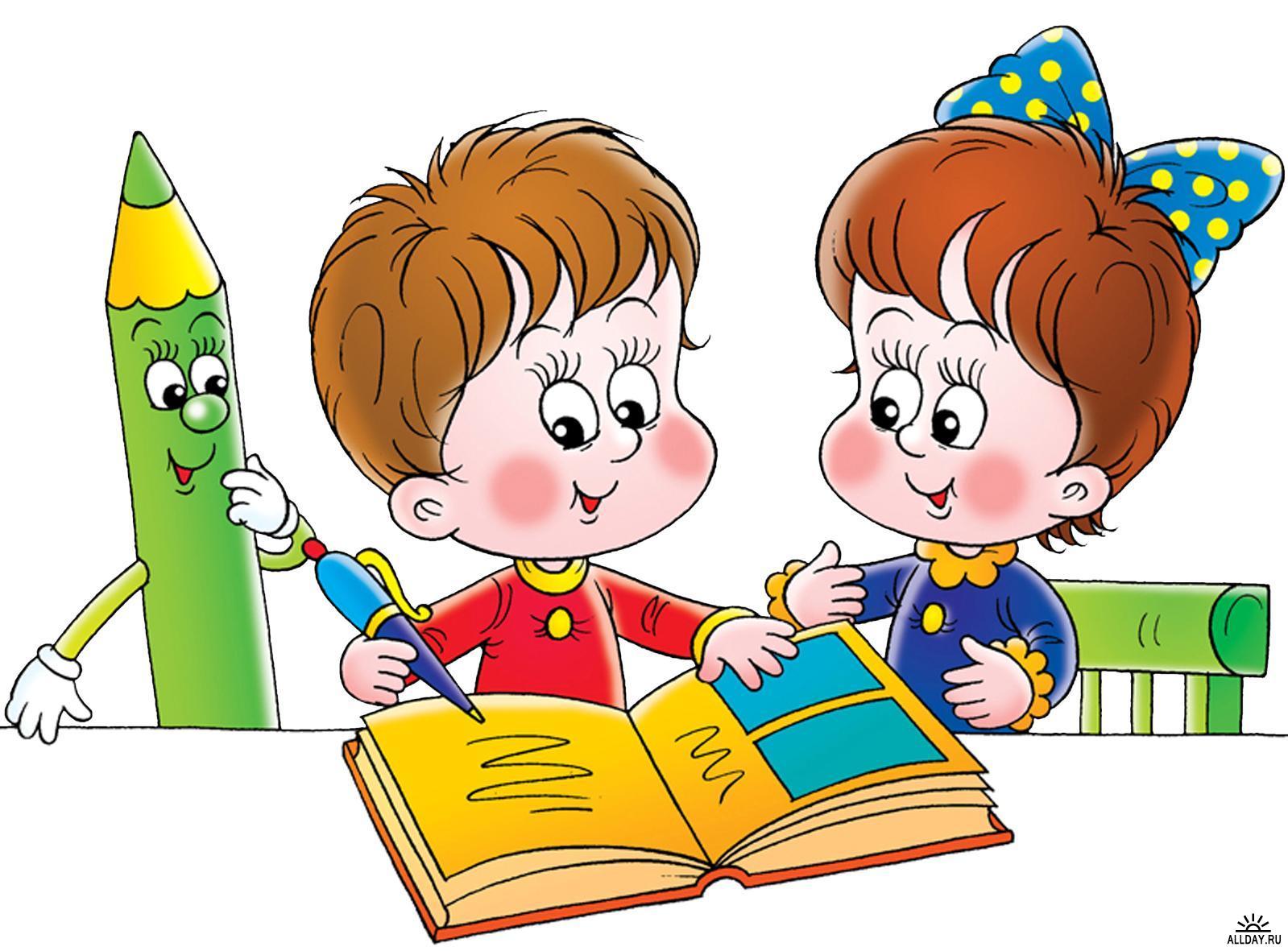 Что такое ЮМОР?
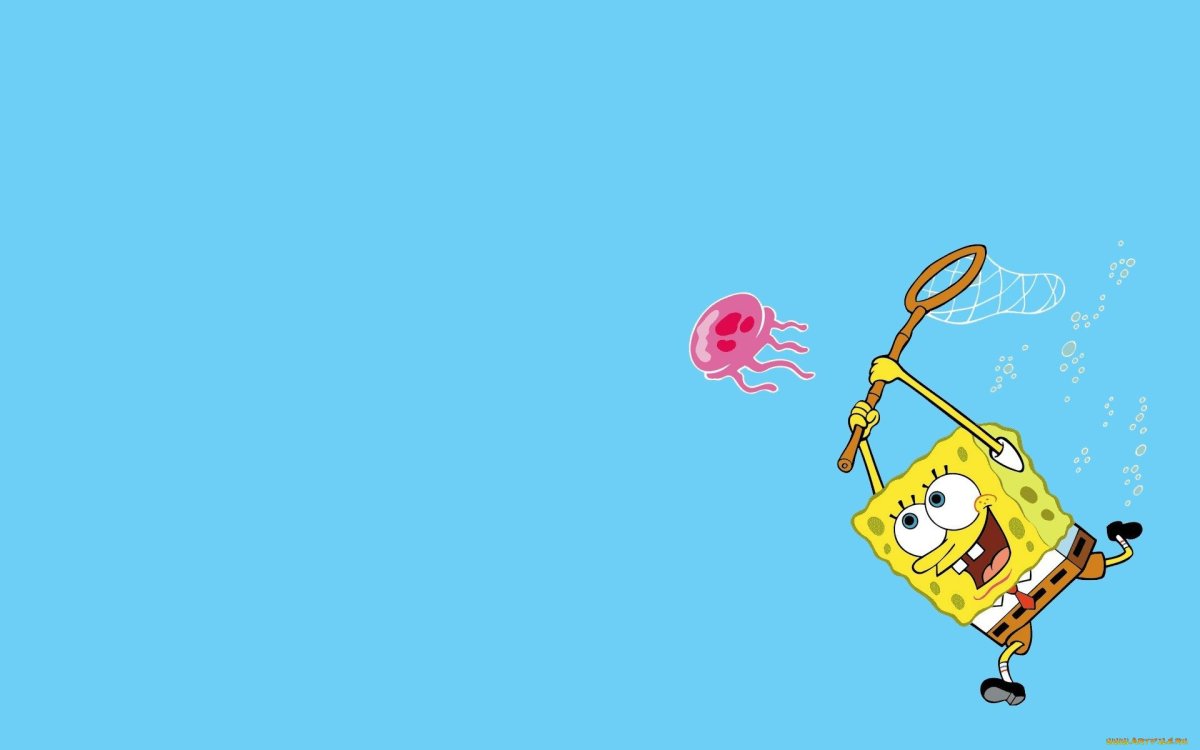 Умение подметить смешную сторону кого-либо или чего-либо и представить, показать её в незлобиво-насмешливом виде; проникнутое шутливым, добродушно-насмешливым настроением отношение к кому-либо, чему-либо.
«Сказка о ____________»

Жили-были _____________. Шесть знатных молодцов. Без них невозможно было людям понять друг друга, и они бы поругались от непонимания. У каждого из молодцов есть свои вопросы. А слово, отвечающее на их вопросы, меняет свое окончание!  Представляете, если каждый будет называть не склоняемые слова, то они будут терять свое значение, превращаясь в чепуху. Еще эти слова дружат с предлогами. Они направляют слова и дают им приобрести смысл в буквенном паровозике, который называется предложение
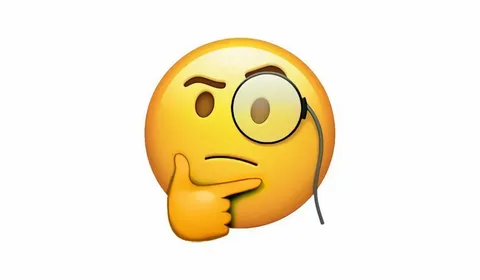 «Сказка о падежах»

Жили-были падежи. Шесть знатных молодцов. Без них невозможно было людям понять друг друга, и они бы поругались от непонимания. У каждого из молодцов есть свои вопросы. А слово, отвечающее на их вопросы, меняет свое окончание!  Представляете, если каждый будет называть не склоняемые слова, то они будут терять свое значение, превращаясь в чепуху. Еще эти слова дружат с предлогами. Они направляют слова и дают им приобрести смысл в буквенном паровозике, который называется предложение
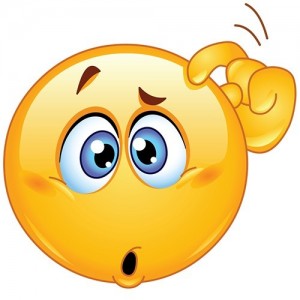 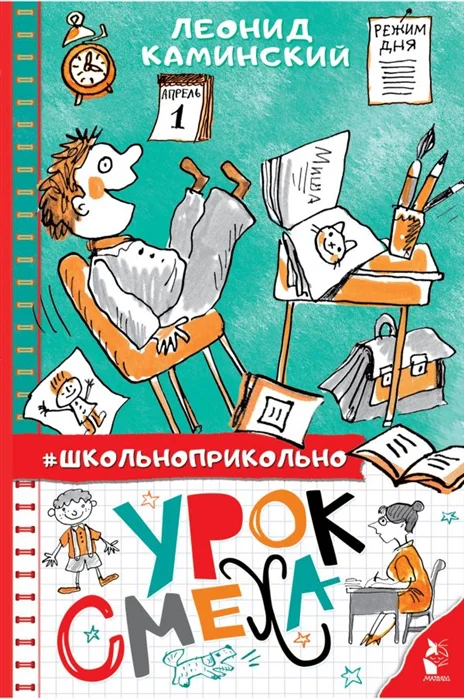 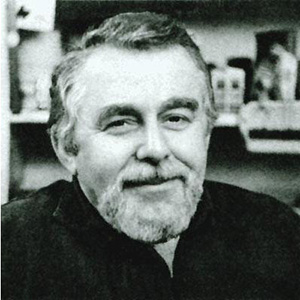 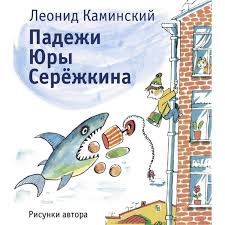 Леонид Давидович Каминский родился 27 апреля 1931 года в Калинковичах Гомельской области. Окончил Ленинградский инженерно-строительный институт в 1954 году и Московский полиграфический институт в 1966 году. Специальность - художник-график. Член творческих союзов Санкт-Петербурга: писателей, художников, журналистов, театральных деятелей. Основное направление в творчестве для детей - юмористические произведения дошкольного и младшего школьного возраста. Жанры: рассказы, сказки, стихи, рисунки. Занимается коллекционированием и публикацией школьного юмористического фольклора, выступает на эстраде и в школах с юмористической программой.
Леонид Давидович Каминский
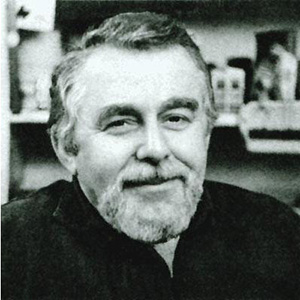 ЗАПОЛНИМ ТАБЛИЦУ!
«Папа и мама ругали Вову за плохое поведение. Вова виновато молчал, а потом дал обещание исправиться».
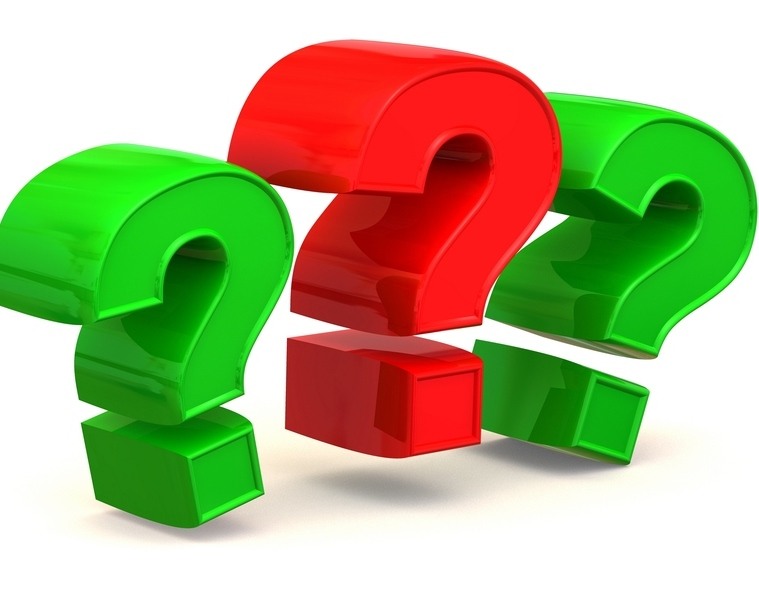 Им.п.            Им.п.
В.п.
В.п.
«Папа и мама ругали Вову за плохое поведение. Вова виновато молчал, а потом дал обещание исправиться».
В.п.
Им.п.
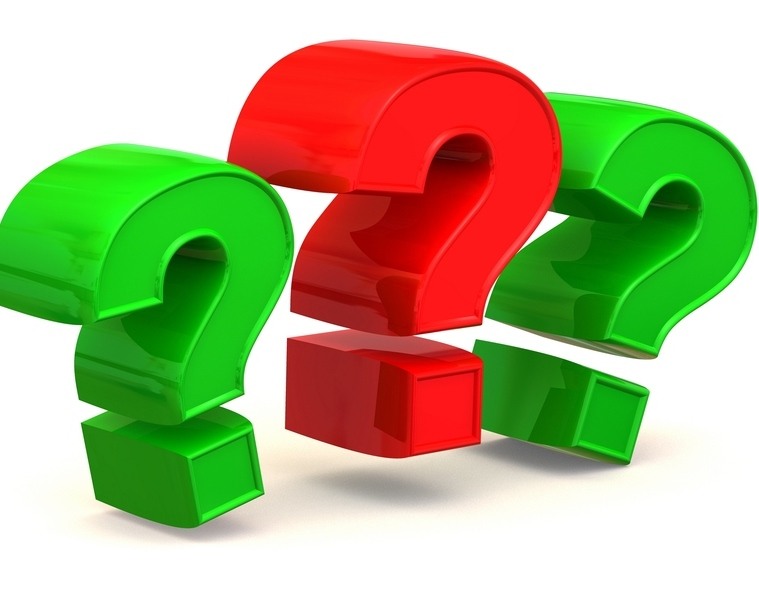 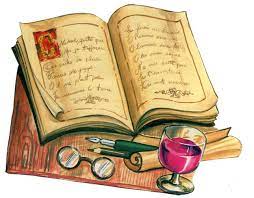 1. Кто в грамоте горазд, тому не пропасть.
2. Грамоте учиться — всегда пригодится.
3. Без дела жить – только небо коптить.
4. Всякому мила своя Родина.
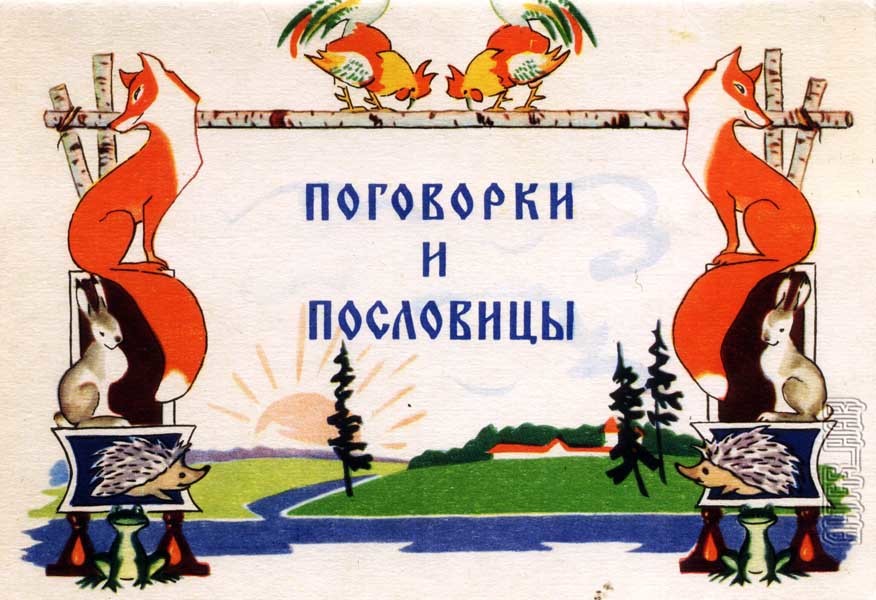 5. Где дружбой дорожат, там враги задрожат.
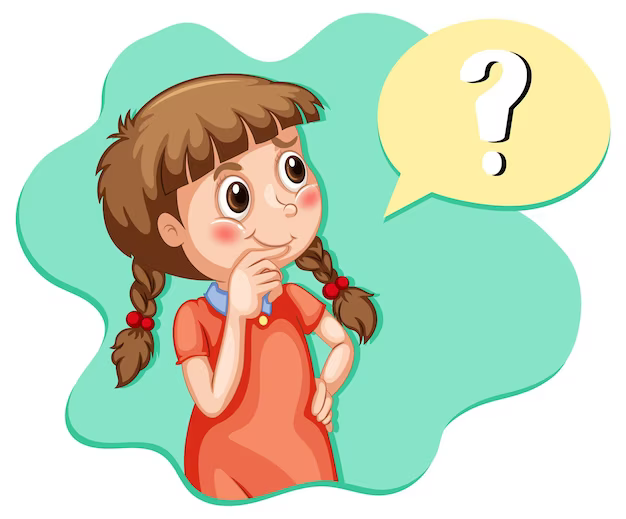 Составьте простой план рассказа
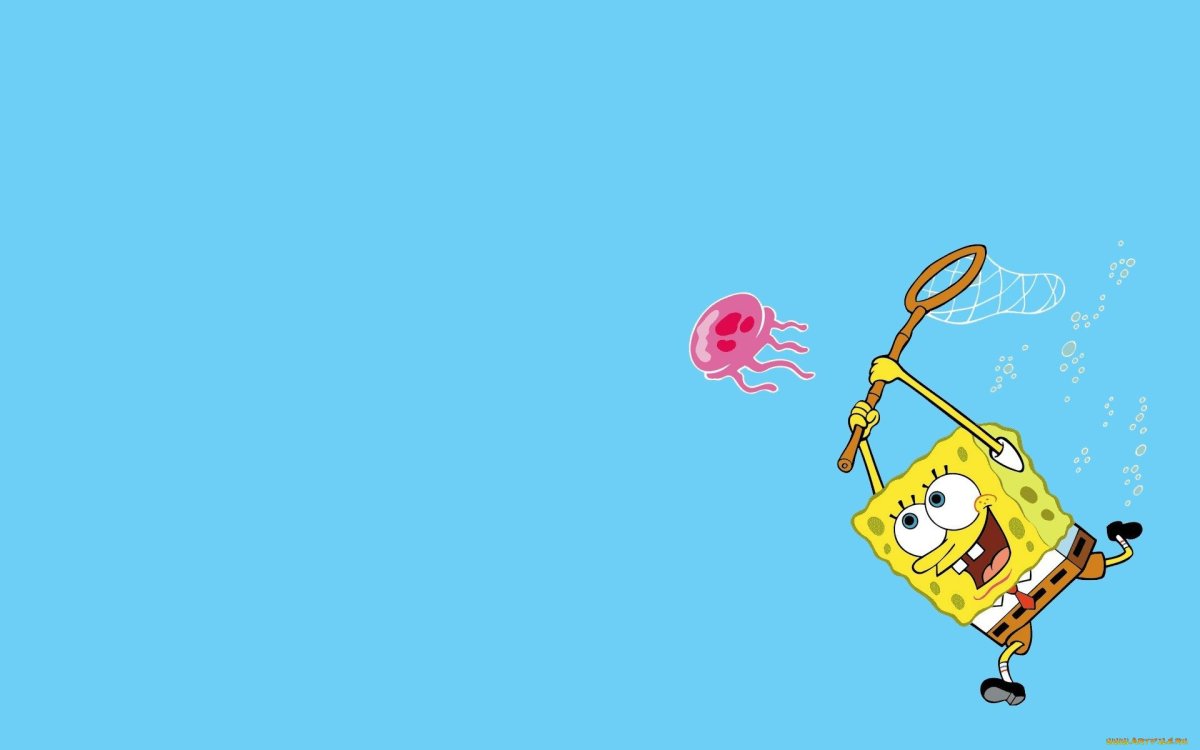 Найдите слово, выражающее главную мысль произведения
Чему хотел научить нас автор произведения?